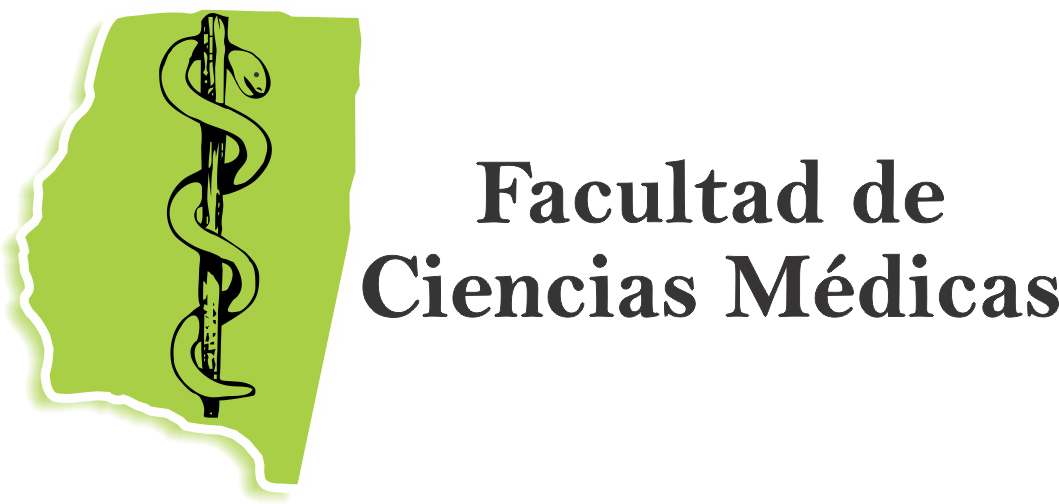 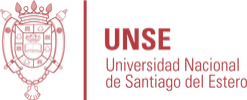 01
EL SISTEMA DE SALUD EN SANTIAGO DEL ESTERO
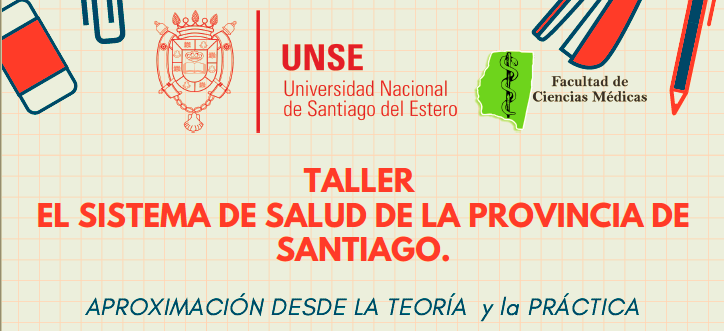 MODULO 1
HUGO ARTURO FERAUD
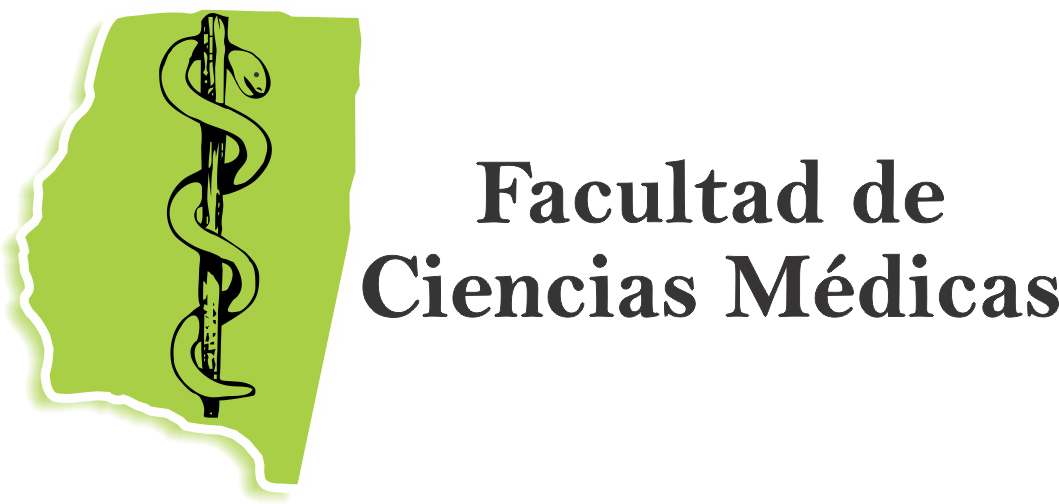 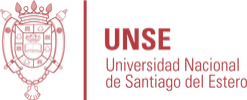 02
Médico. Univ. de Córdoba.
Especialista en Medicina Rural. Consejo Médico de SDE.
Master en Salud Pública y Gestión Sanitaria . Universidad de Granada)
Especialista Universitario en Medicina Comunitaria. (Univ. de  Tucumán)
Especialista Universitario en Metodología de la Investigación
Residente Programa de Líderes en Salud Internacional. Cohorte 2011. Organización Panamericana de la Salud.
Docente del Área de Salud Pública  FCM-UNSE
Prof. Adjunto FCM-Universidad Favaloro
Director de Hospital. En dos oportunidades.
Director General del Ministerio de Salud en dos oportunidades.
Integrante de la Comisión Directiva del Consejo Médico de SDE
Coordinador de la Unidad Ministro
Responsable Provincial del Sistema Integrado de Información Sanitaria Argentino.
Responsable Operativo Proyecto FESP. Ministerio de Salud de la Nación.
UN PACTO PARA VIVIR
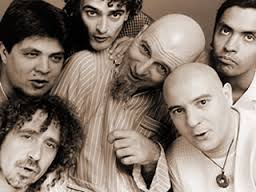 El contrato social es un acuerdo real o hipotético realizado en el interior de un grupo por sus miembros, como por ejemplo el que se adquiere en un Estado en relación a los derechos y deberes del estado y de sus ciudadanos. Se parte de la idea de que todos los miembros del grupo están de acuerdo por voluntad propia con el contrato social, en virtud de lo cual admiten la existencia de una autoridad, de unas normas morales y leyes, a las que se someten. El pacto social es una hipótesis explicativa de la autoridad política y del orden social.
Los individuos y sus asociaciones.
La ciudadanía territorialmente fundada.
Comercio público de intereses.
Quienes son incluidos
03
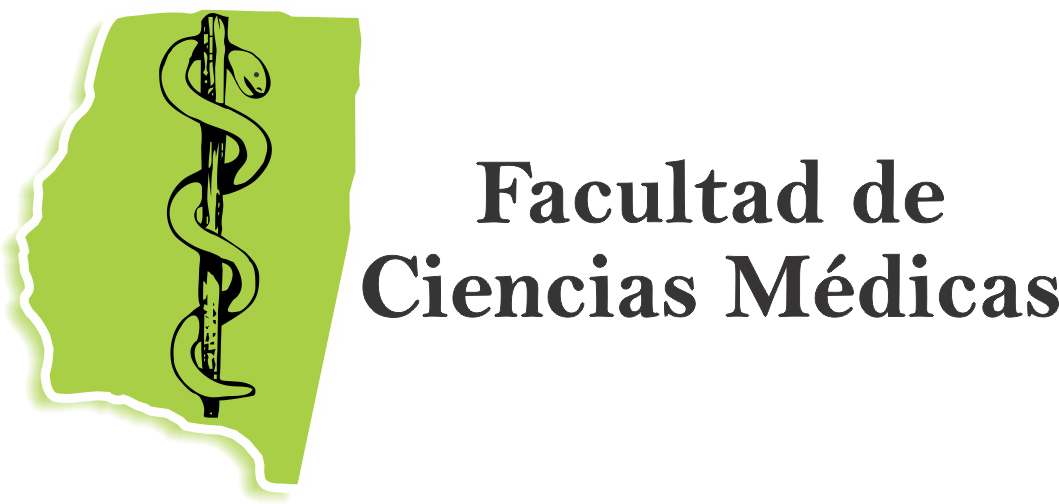 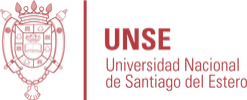 Reinventar la democracia. Boaventura De Sousa Santos
QUIERO VER, QUIERO SER, QUIERO ENTRAR QUIERO ANDAR, PENETRAR, QUIERO ESTAR
Tensiones y antinomias.
Los presupuestos para gestionar el conflicto:
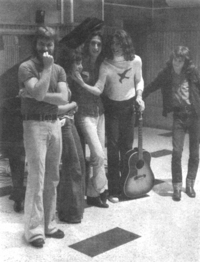 Los bienes que produce el Contrato
Contrato Social
04
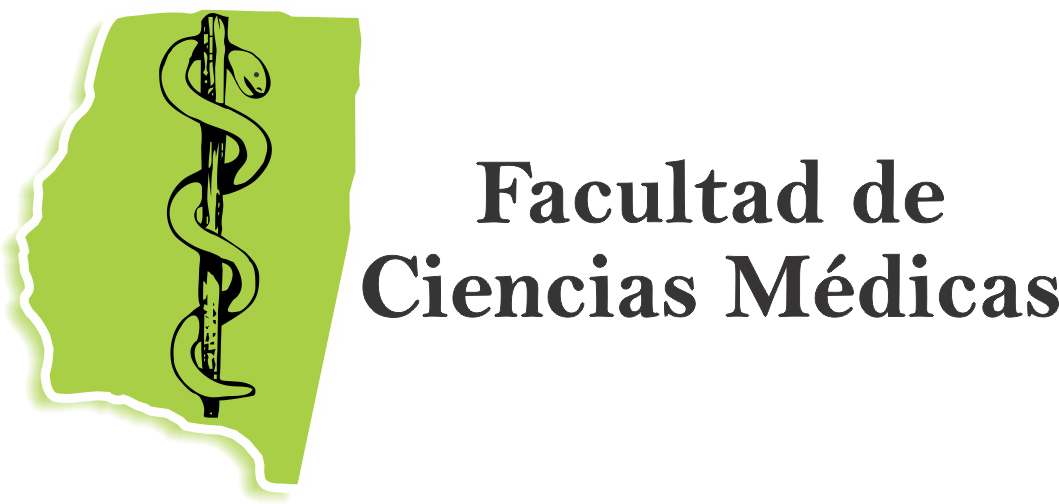 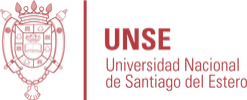 NOSOTROS
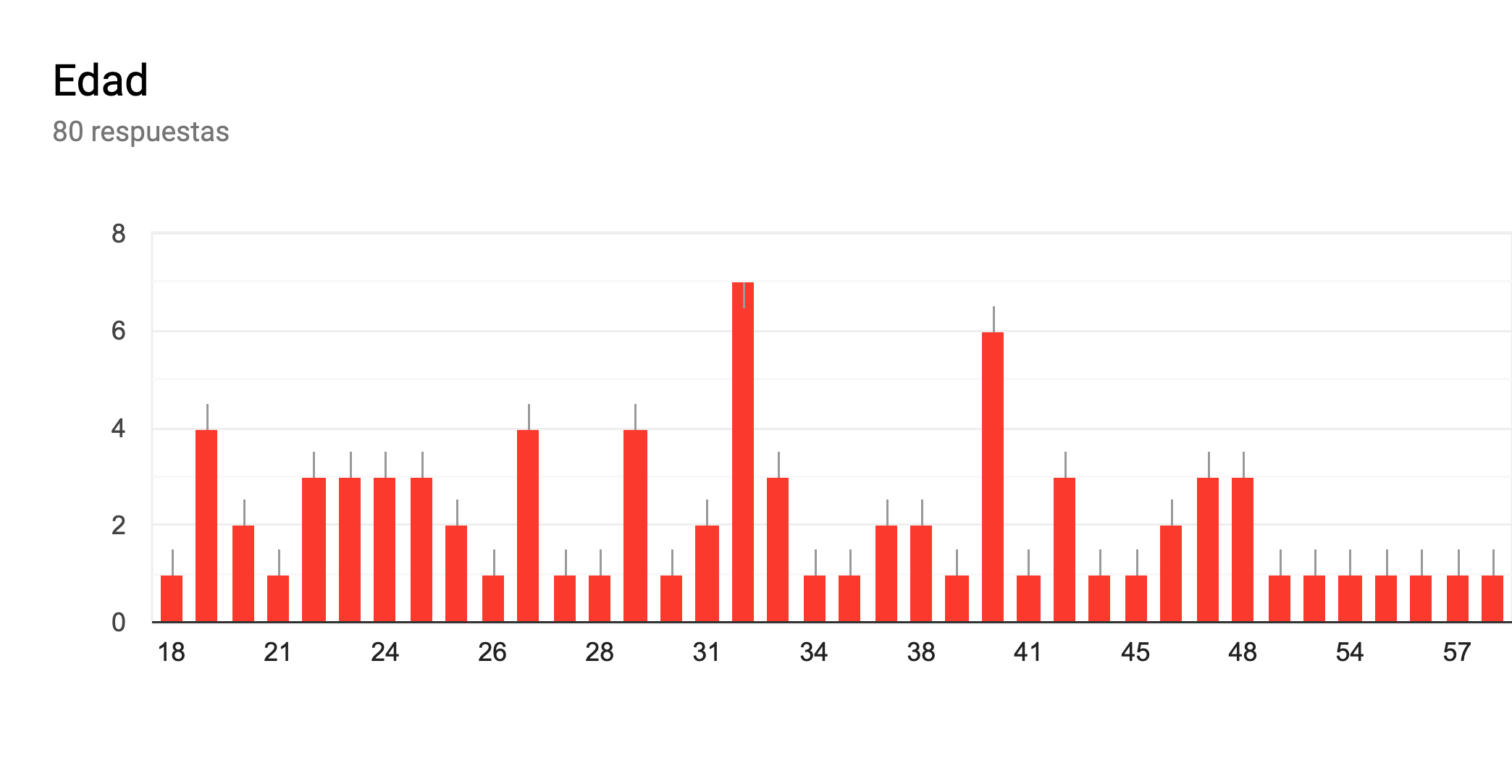 05
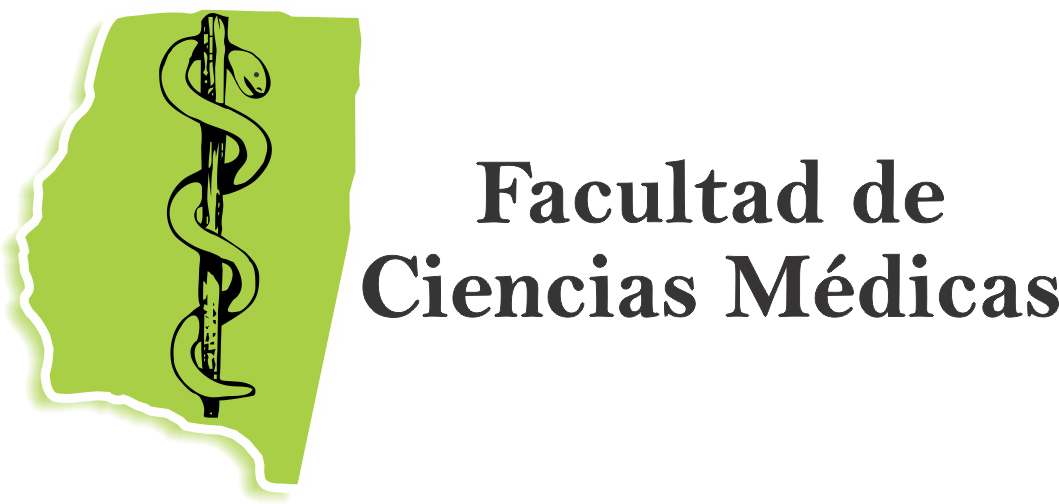 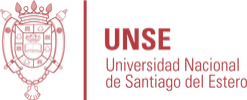 01
DESARROLLO DEL MÓDULO
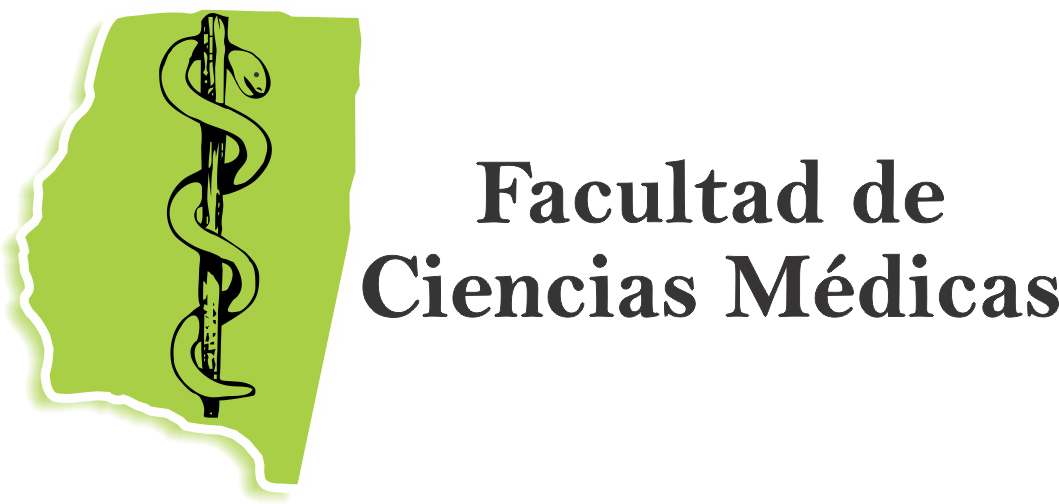 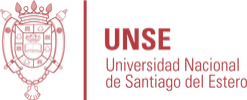 CONCEPTO DE SISTEMA DE SALUD
EL SISTEMA DE SALUD DE SANTIAGO DEL ESTERO
ORGANIZACIÓN
DESARROLLO TERRITORIAL
FINANCIAMIENTO.
06
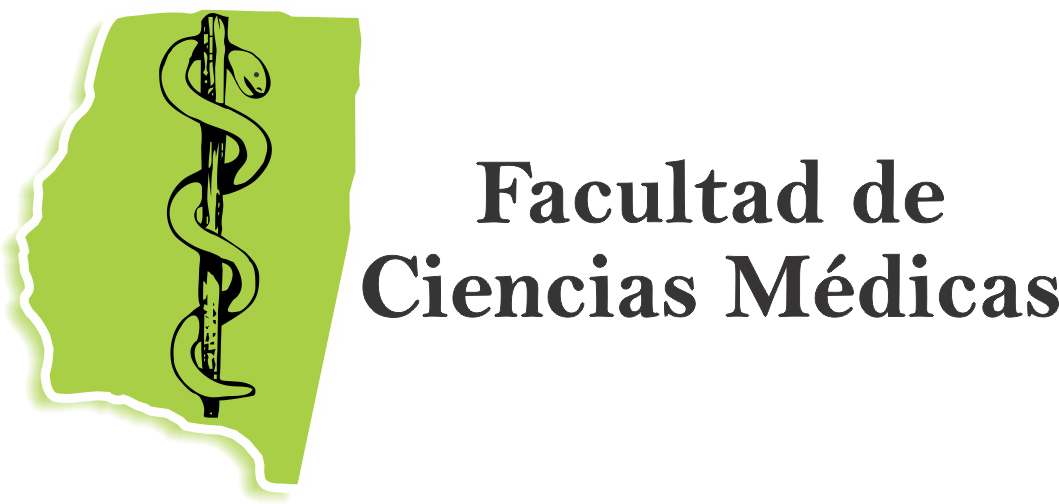 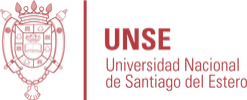 DESARROLLO DEL TALLER
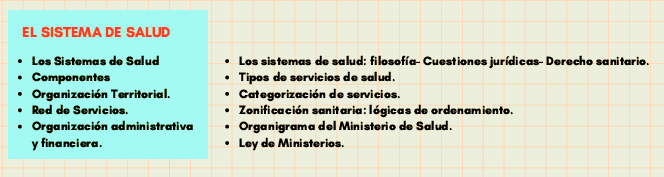 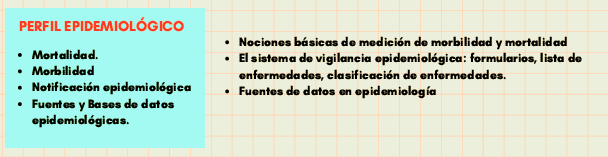 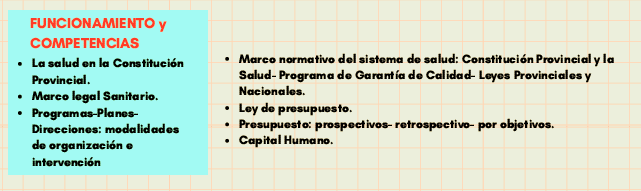 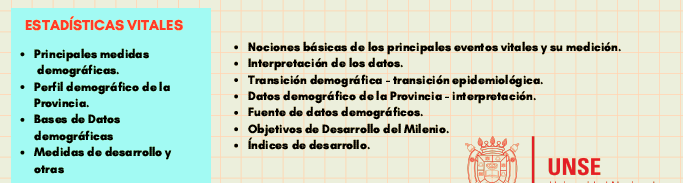 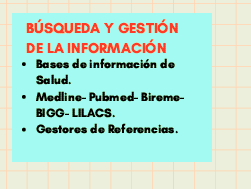 07
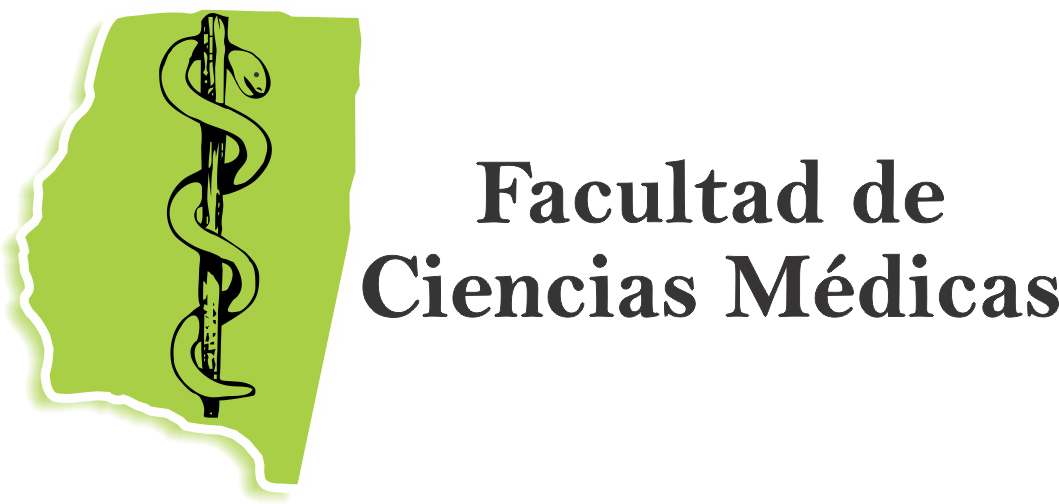 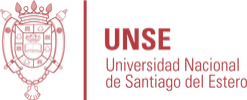 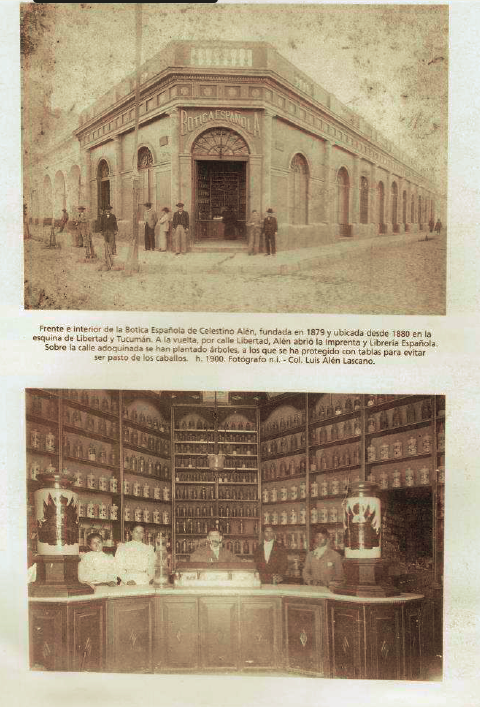 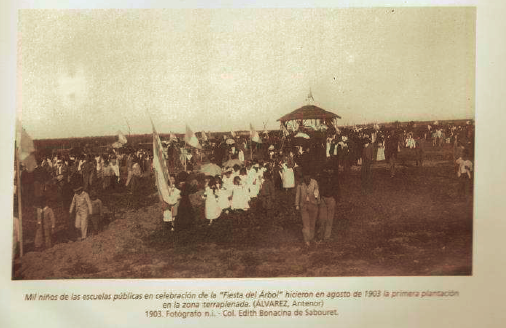 08
Este presente y su circunstancia será la historia que  
mirarán otrxs
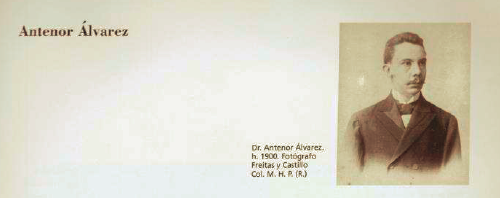 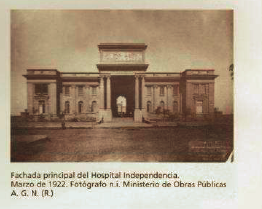 04
09
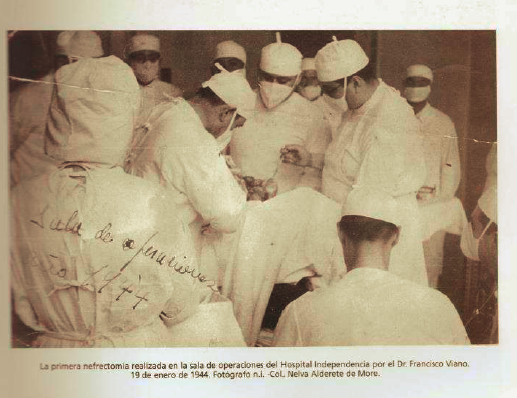 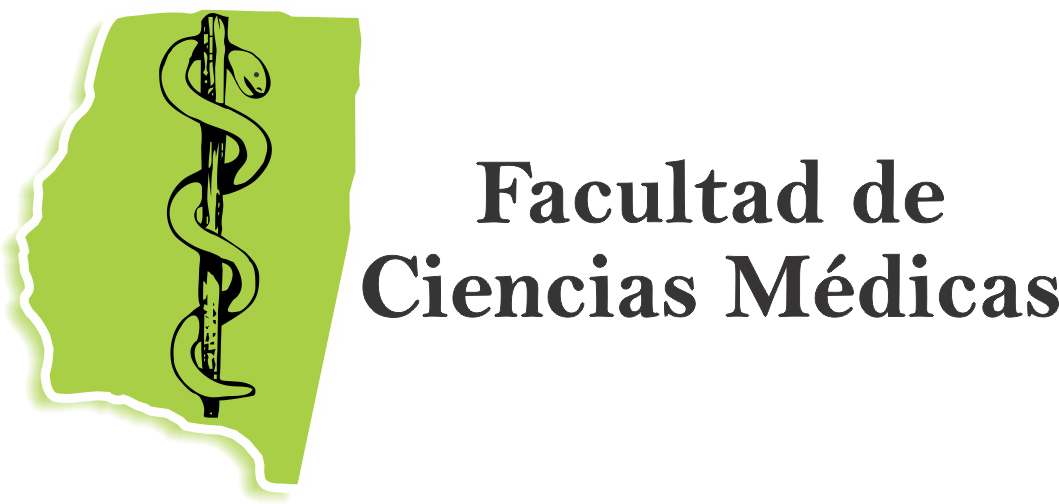 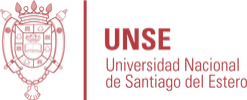 Nacional
7 de Octubre de 1888
Inauguración del Hospital Mixto. El gobernador Absalon Rojas inaugura en los lindes oeste de la ciudad capital de Santiago del Estero, el Hospital de Caridad, o Mixto.
Santiago del Estero
8 de Febrero de 1576
El 8 de febrero de 1576, Don Francisco de Aguirre funda el Hospital Real, según consta en el Acta del Ayuntamiento de la ciudad de Córdoba de la Nueva Andalucía, cuerpo capitular, con fecha 8 de febrero de 1576 se han juntado para ver una fundación del Hospital de la ciudad de Santiago del Estero, fundado por el gobernador que fue a estas provincias Francisco de Aguirre, para fundar por ella o como mejor pareciere, un hospital, en esta dicha ciudad.
El alférez Real, don Juan de Saavedra y Gramajo toma posesión del cargo de Mayordomo del Hospital Real de Santiago del Estero. Cabe recordar que dicho Hospital Real, de nombre completo Hospital Real de Caridad, fuera fundado por Don Francisco de Aguirre, institución médico asistencial, que pasaría a constituirse en la primera de las establecidas en lo que actualmente es territorio Argentino y en sus albores sirvió de útil modelo para fundaciones similares de la región, verbigracia la de Córdoba de la Nueva Andalucía, Pero hay algo más para enfatizar respecto de este Hospital precursor.Ya en 1607 se dice oficialmente de él, que en su reducido recinto se curan españoles e indios. con lo que, por lo indiscriminadamente, deviene en la primera institución civil democrática del continente, comenta el Prof. Domingo Bravo en su libro: Episodios Provincianos, quien cita al Dr. Vicente Oddo como fuente de investigación.Pero es en 1668 que el capitan Tomás F. Argandoña termina de plasmar su idea de un nuevo edificio para el Hospital Real, con todo lo que eso conlleva de mejoras y modernizaciones entre insumos, camas y confort edilicio para la época. Más tarde sería el Hospital Mixto y luego actualmente Hospital Diego Alcorta.
10
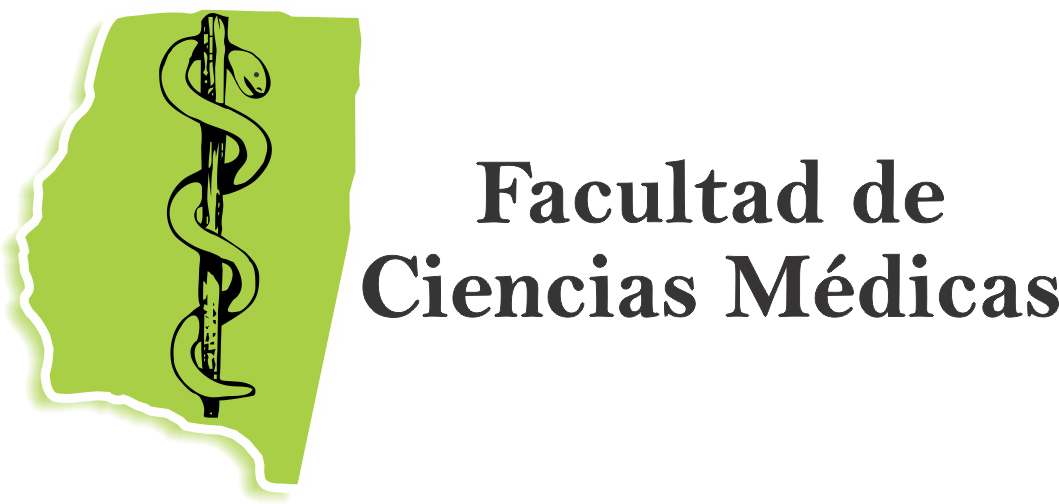 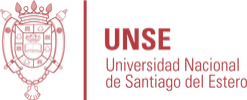 Morgan Maxwell
El sistema de salud argentino está compuesto por tres subsistemas principales: 
Subsistema Público, el cual se financia con los recursos impositivos y provee servicios de salud en forma gratuita a toda la sociedad (ciudadanos y no ciudadanos). Todo ello lo realiza a través de una red de hospitales públicos y centros de salud. Dentro de este subsistema deben incluirse los sistemas nacionales, provinciales y municipales. 
Subsistema Privado, se financia a partir de aportes voluntarios de sus usuarios. En este subsistema se encuentra en las empresas de medicina prepaga, como así también los distintos prestadores tales como sanatorios, clínicas, etcétera. 
Subsistema de Seguridad Social agrupa a entidades públicas y privadas, recibiendo tanto aportes públicos como de los propios afiliados (PAMI e institutos para jubilados y pensionados provinciales,  obras sociales sindicales, provinciales) todas ellas bajo el control y fiscalización de la Superintendencia de servicios de salud (excepto las provinciales)
Un sistema de salud es la suma de todas las organizaciones, instituciones y recursos cuyo objetivo principal consiste en mejorar la salud. Un sistema de salud necesita personal, financiación, información, suministros, transportes y comunicaciones, así como una orientación y una dirección generales. Además tiene que proporcionar buenos tratamientos y servicios que respondan a las necesidades de la población y sean justos desde el punto de vista financiero.
Un buen sistema de salud mejora la vida cotidiana de las personas de forma tangible.
El Sistema de Salud
11
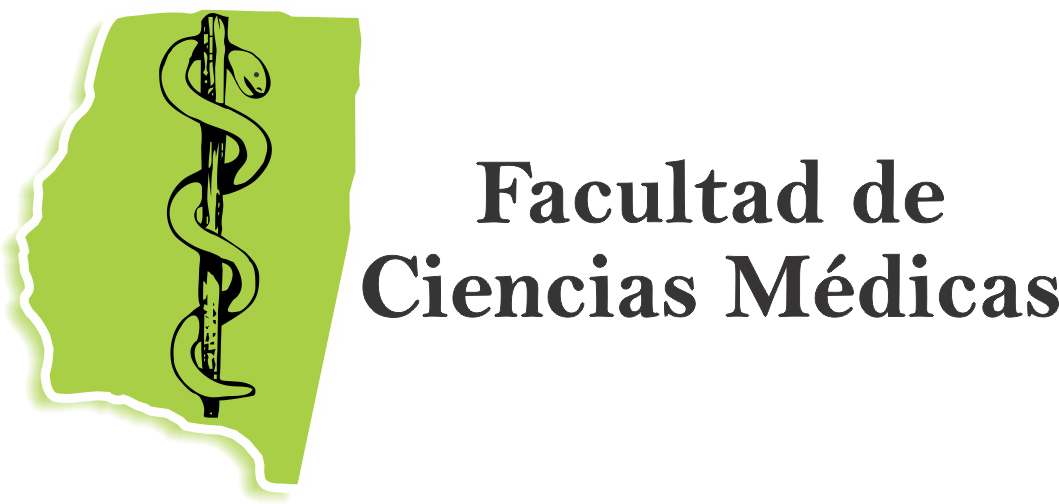 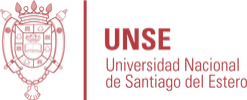 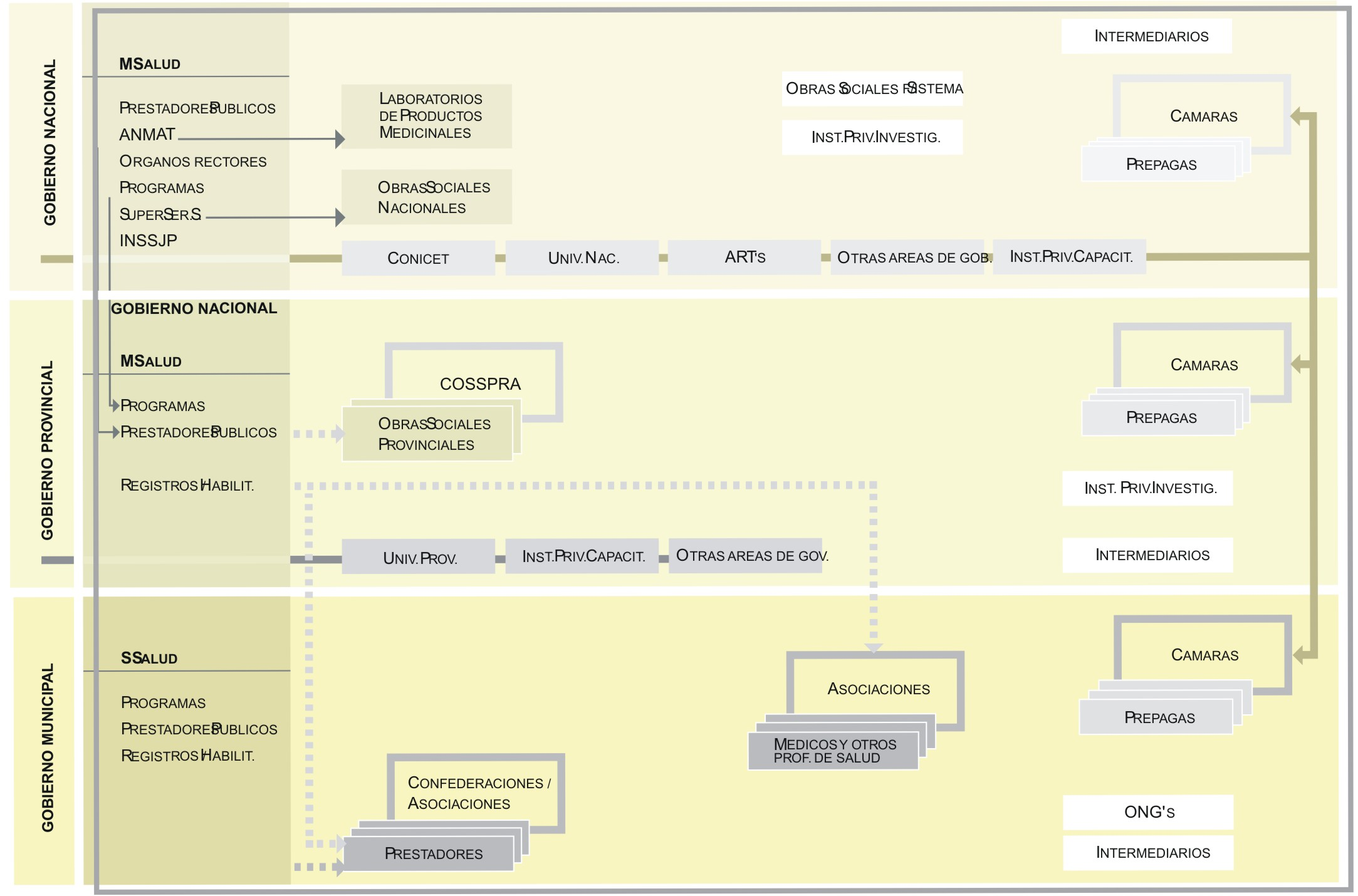 ROMPECABEZAS…PARA ARMAR???
05
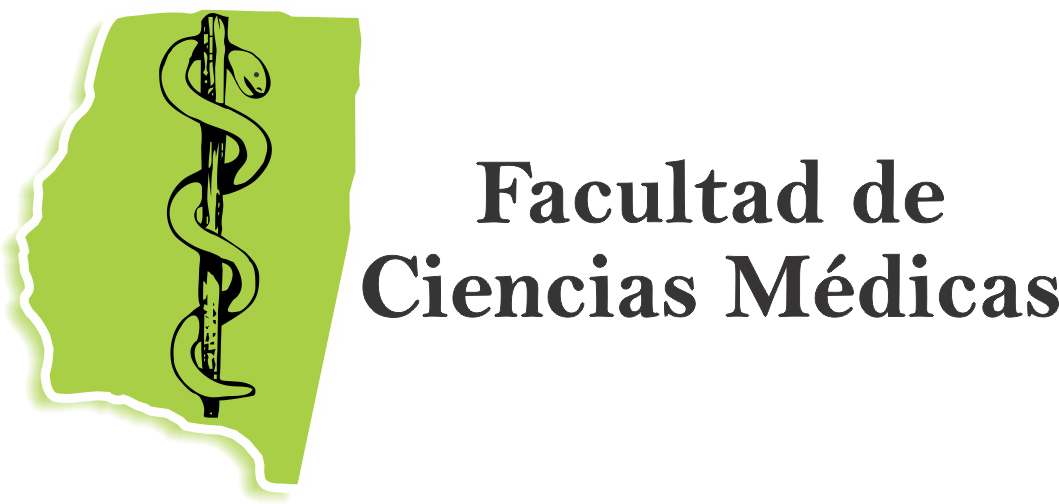 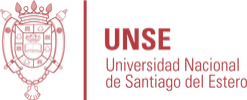 ORGANIZACIÓN DEL SISTEMA A LO BRUTO
SUBSISTEMA PRIVADO
SUBSISTEMA DE LA SEGURIDAD SOCIAL
SUBSISTEMA PUBLICO
MINISTERIO DE SALUD
FECLISE
IOSEP-PAMI…etc.
CONTRATA PRESTADORES
SERVICIOS DE SALUD
DIRECCIONES
SERVICIOS DE SALUD
PROGRAMAS
13
ORGANIZACIÓN
Subsistema Público
14
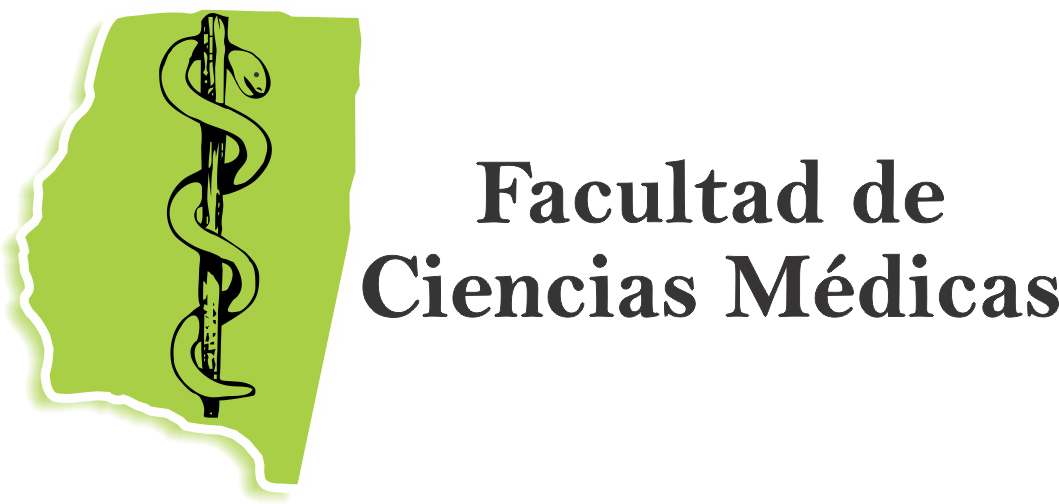 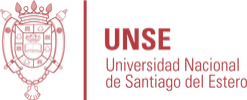 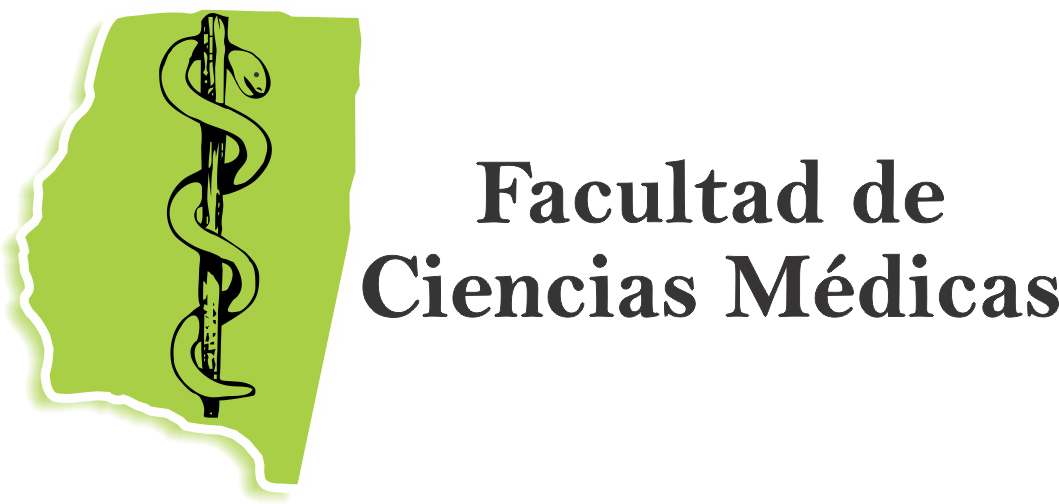 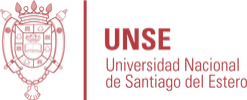 DIRECCIÓN DE ATENCIÓN MÉDICA
DIRECCIÓN DEL INTERIOR
DIRECCIÓN DE APS
Servicios de Salud del Interior Provincial
Servicios de Salud del Primer Nivel de Atención
Servicios de Salud de Capital y Banda
15
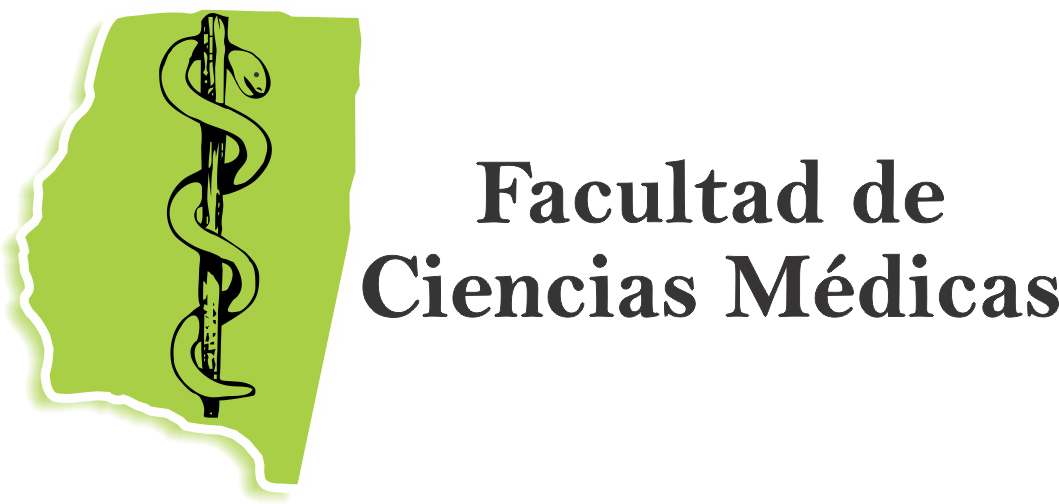 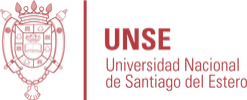 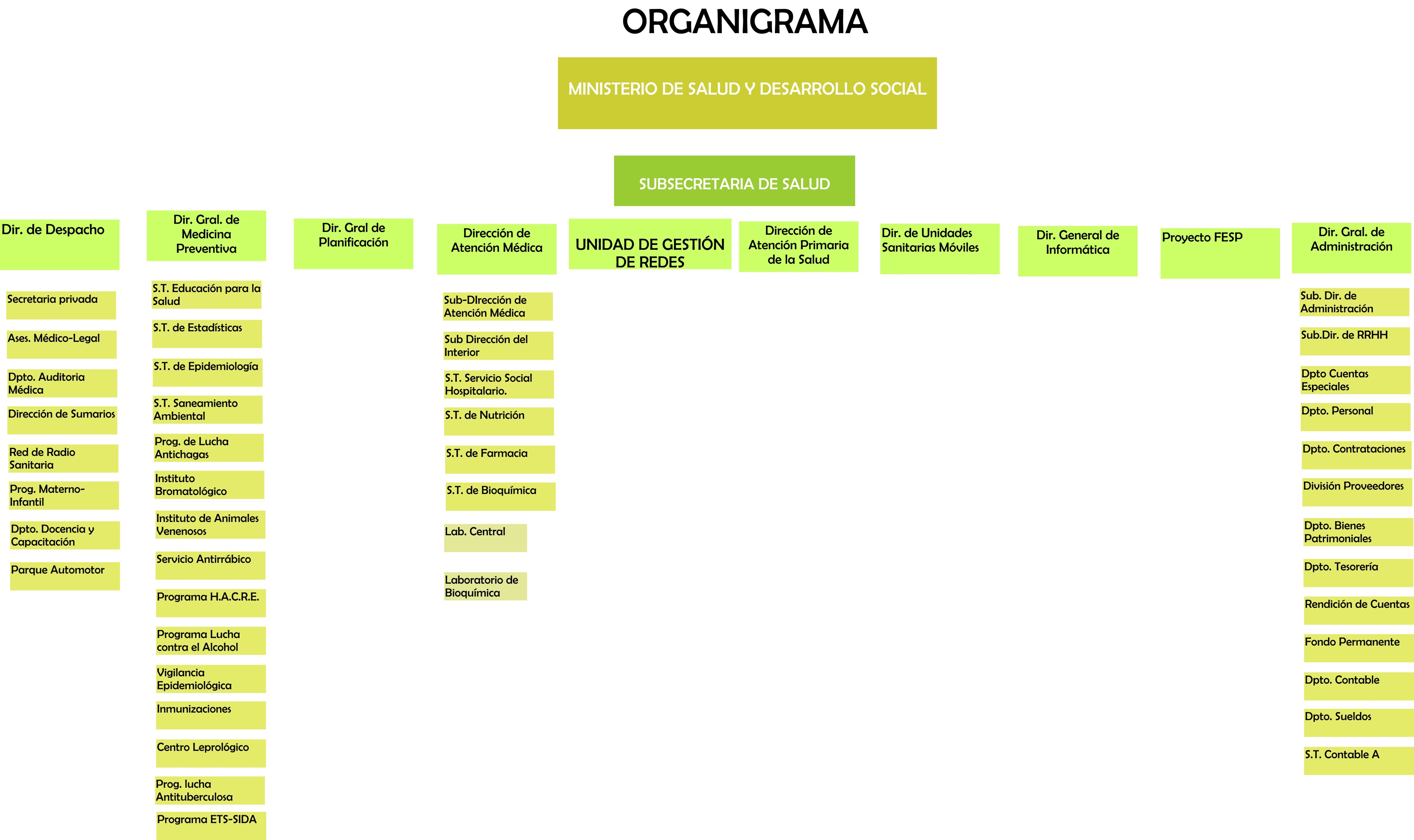 16
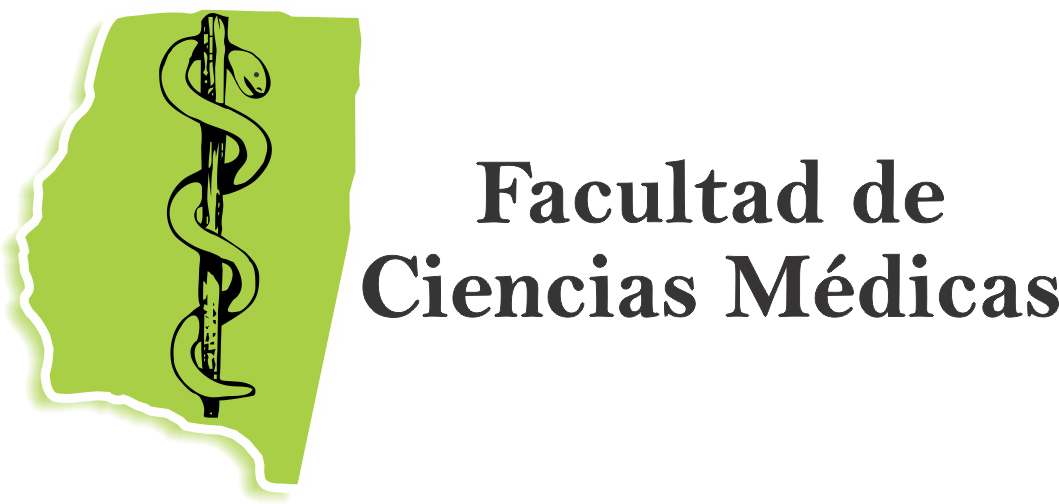 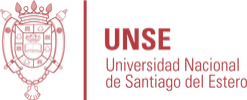 https://www.argentina.gob.ar/salud/calidadatencionmedica/directrices
CATEGORIZACIÓN DE SERVICIOS EN EL SUBSISTEMA PÚBLICO DE SALUD
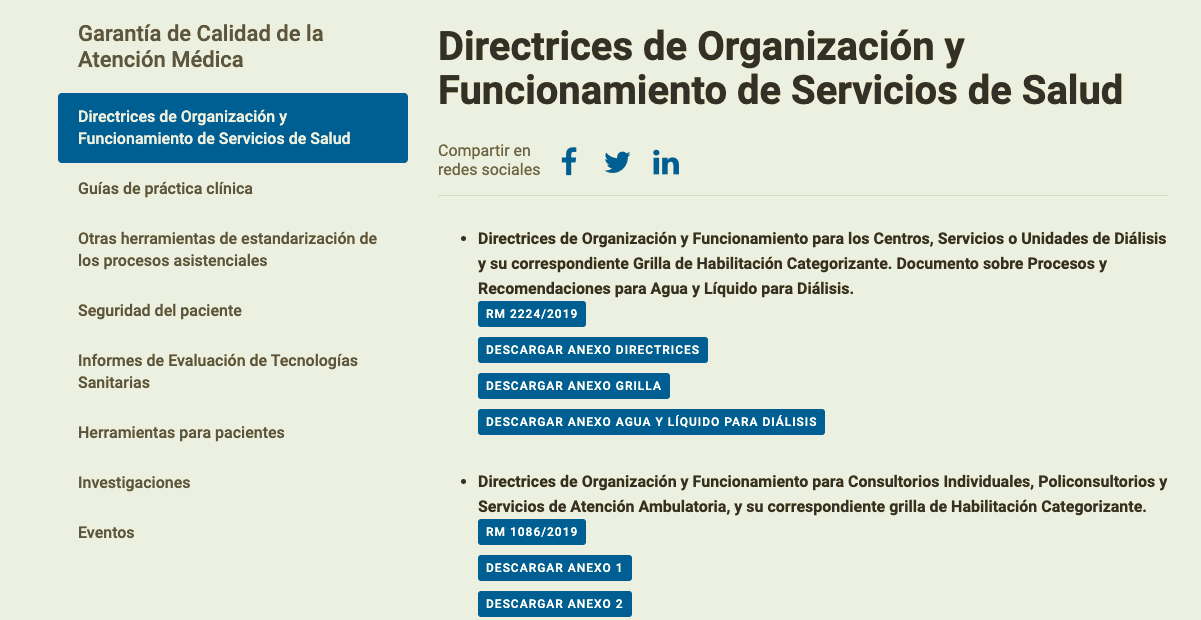 TIPOLOGÍA
CATEGORIZACIÓN
http://test.e-legis-ar.msal.gov.ar/leisref/public/showAct.php?id=2792&word=
http://test.e-legis-ar.msal.gov.ar/leisref/public/showAct.php?id=29119&word=
17
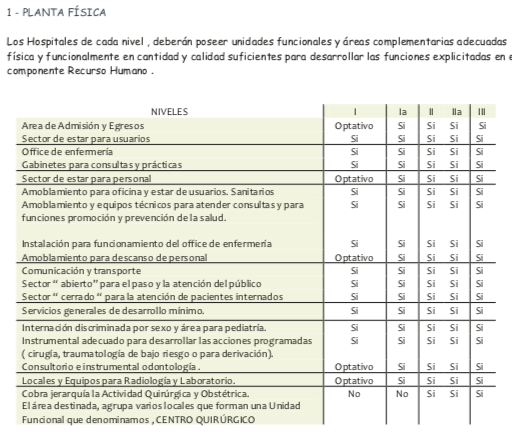 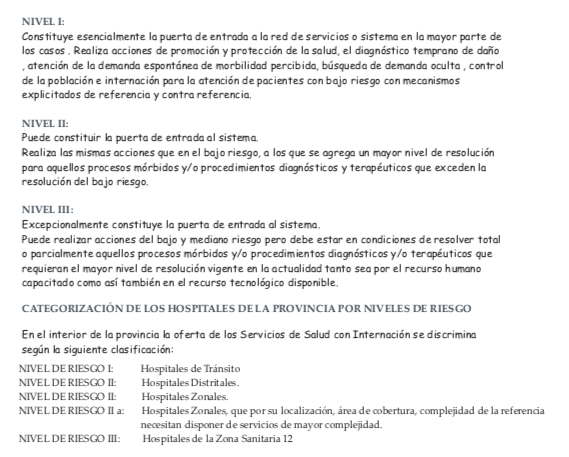 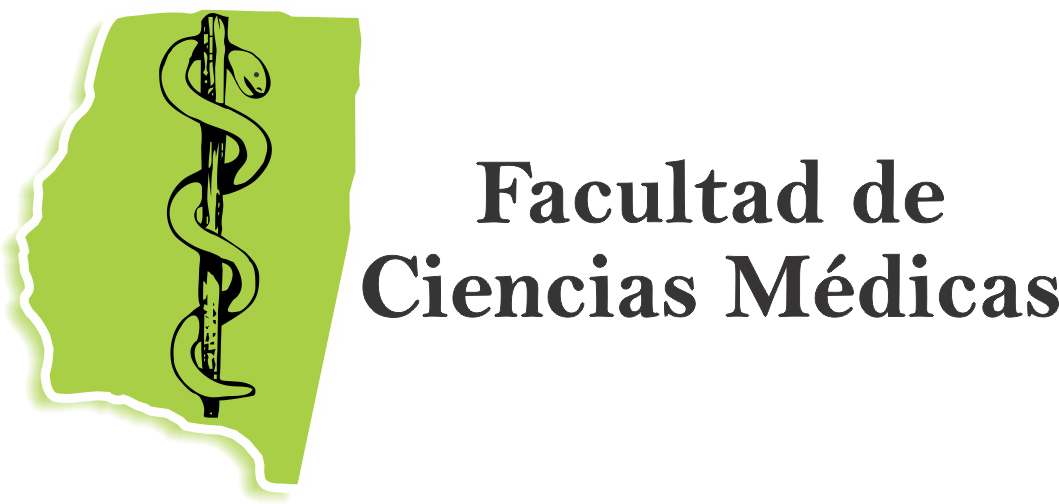 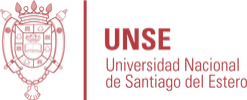 18
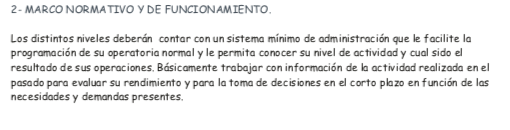 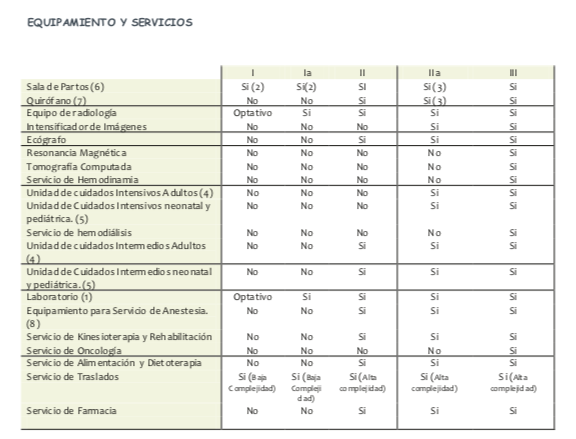 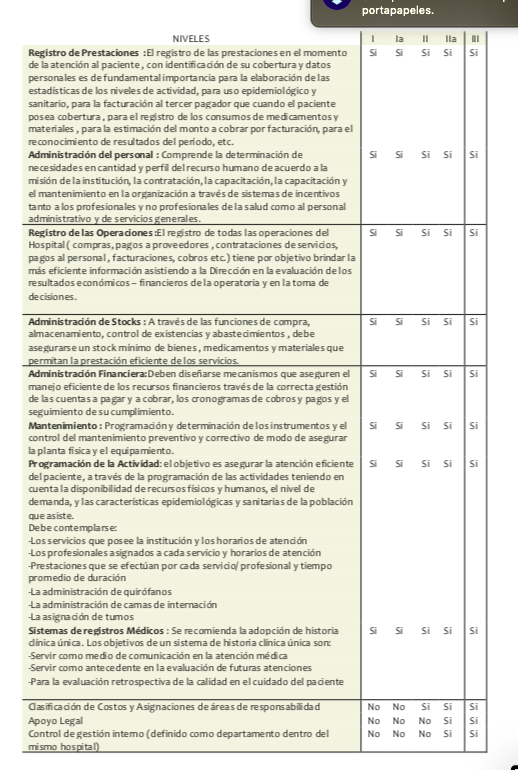 19
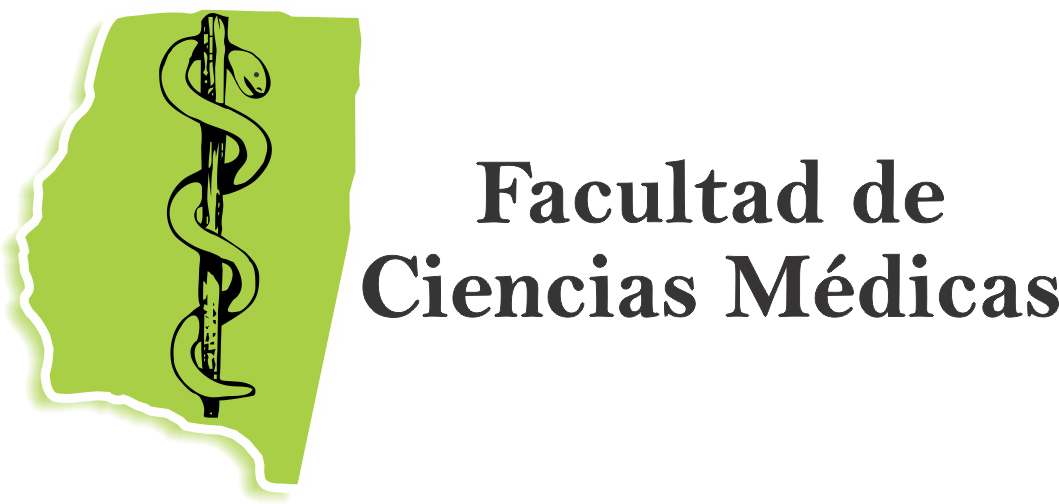 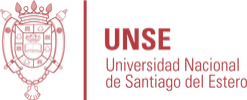 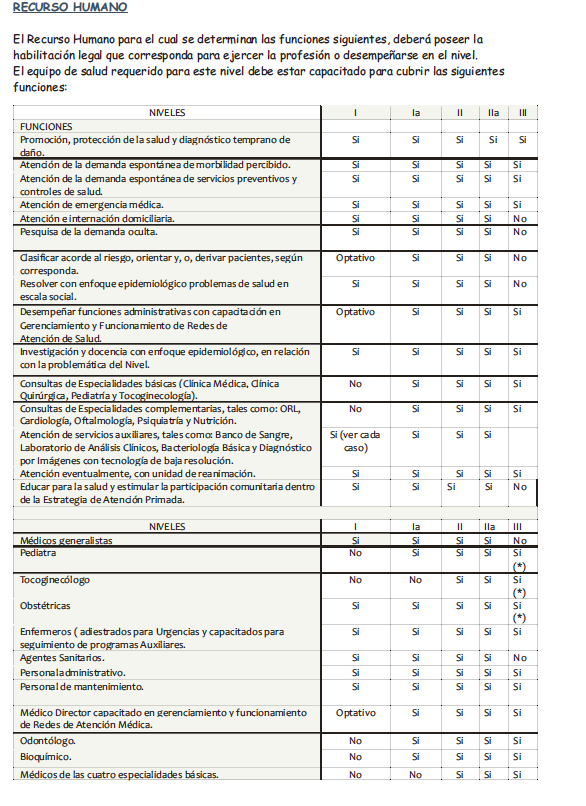 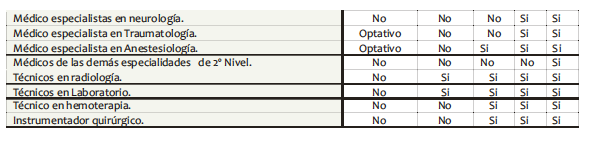 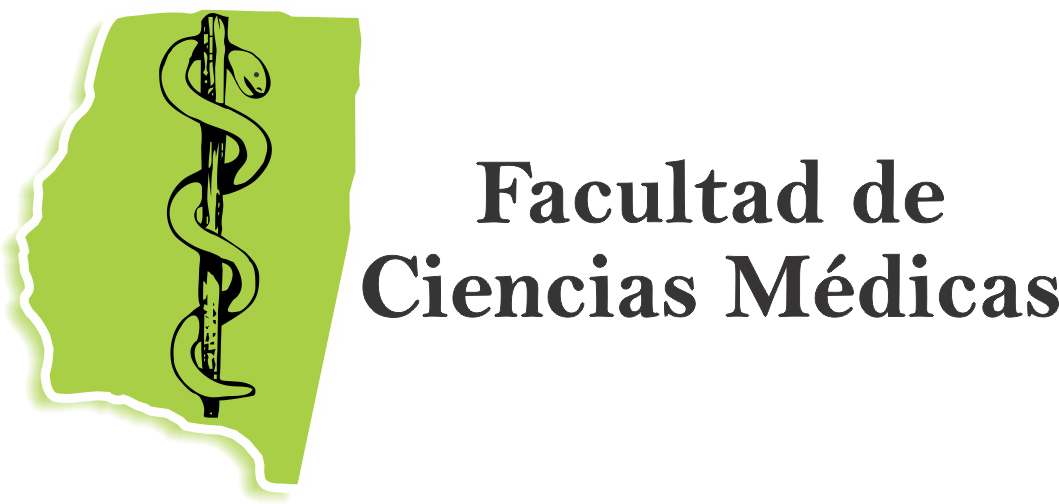 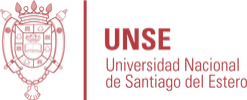 20
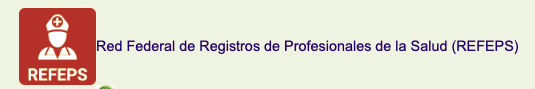 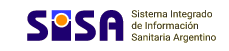 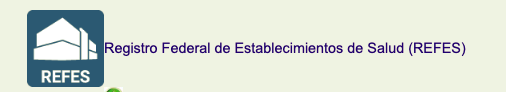 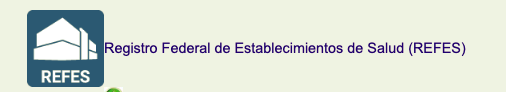 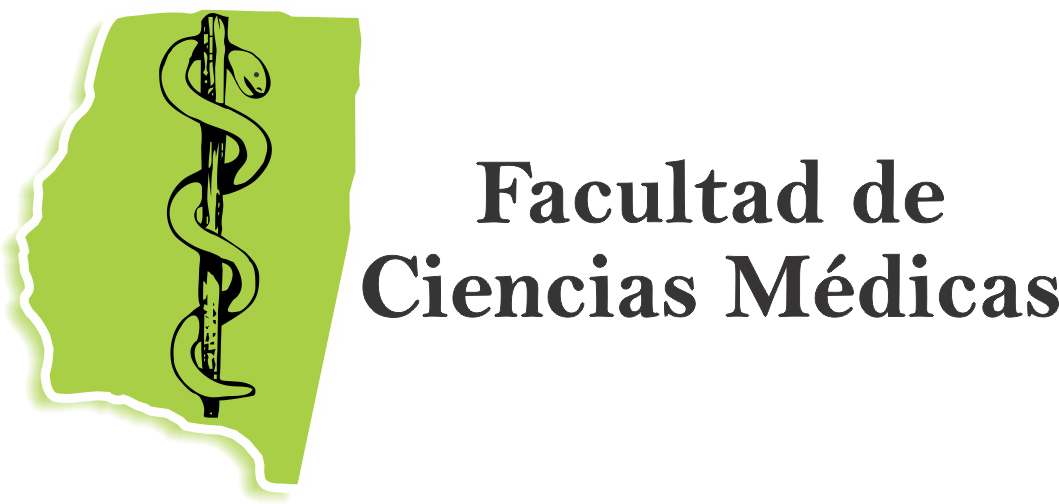 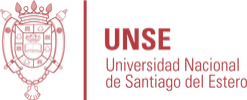 21
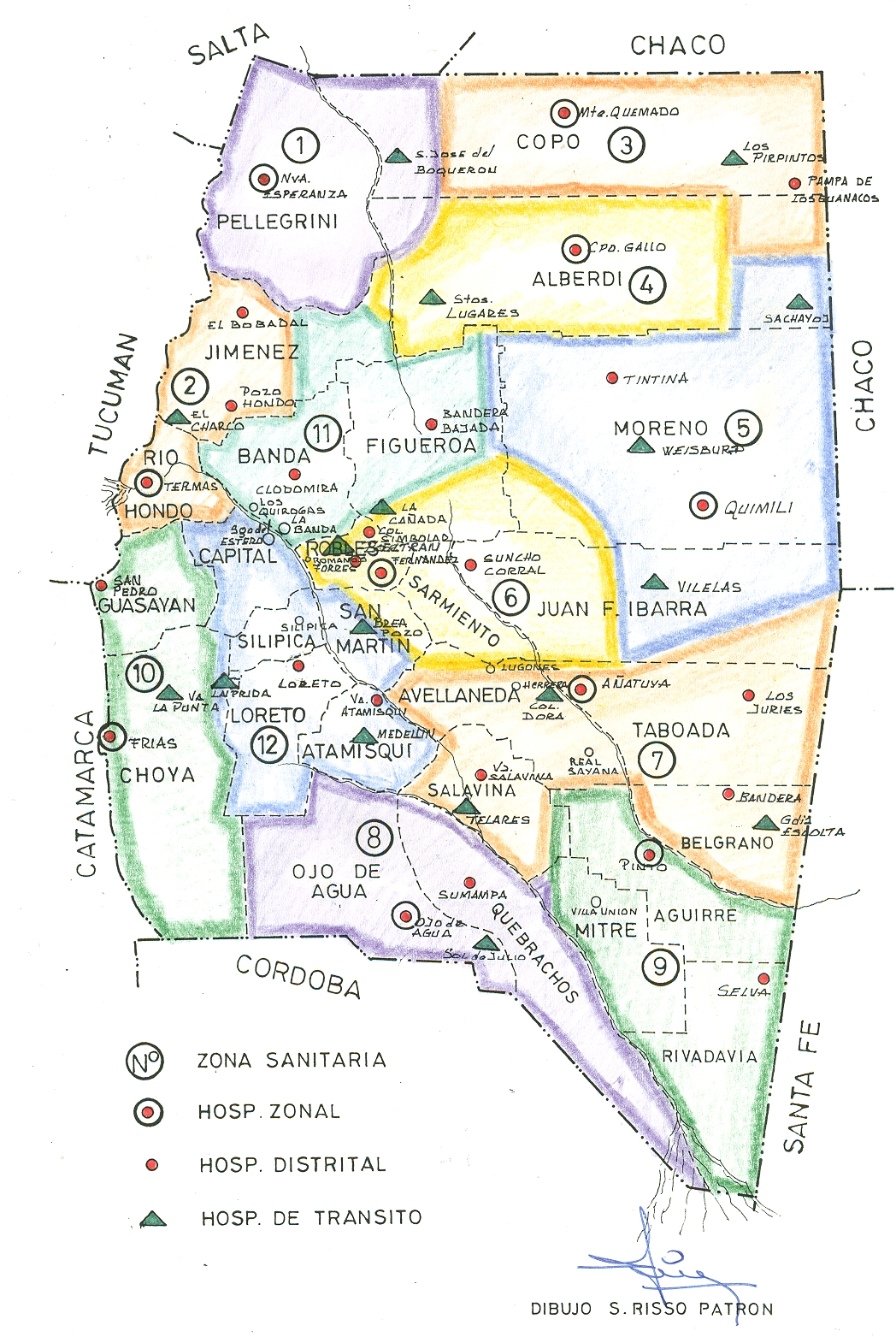 ZONIFICACIÓN SANITARIA
23
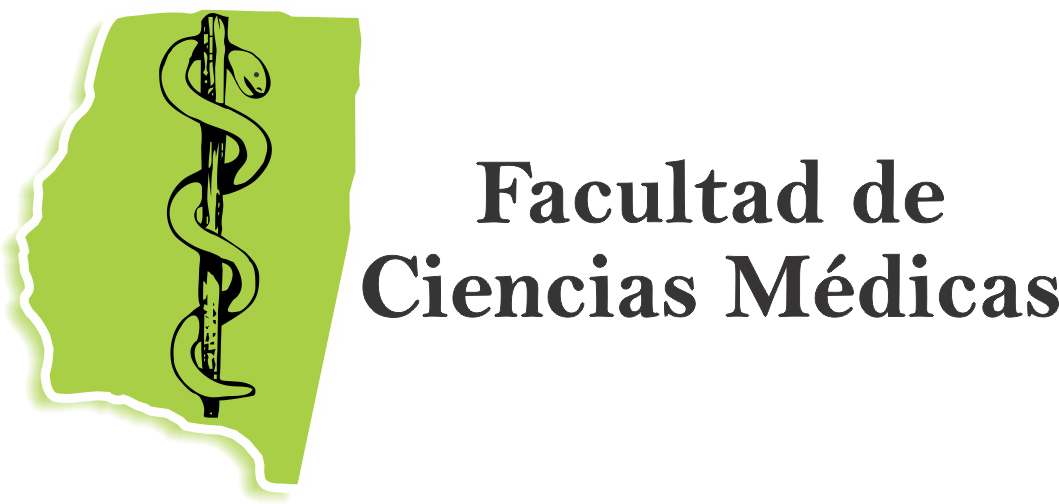 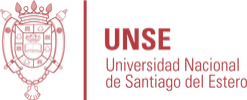 Perspectiva del Modelo de Gestión, Administración y Ordenamiento Territorial
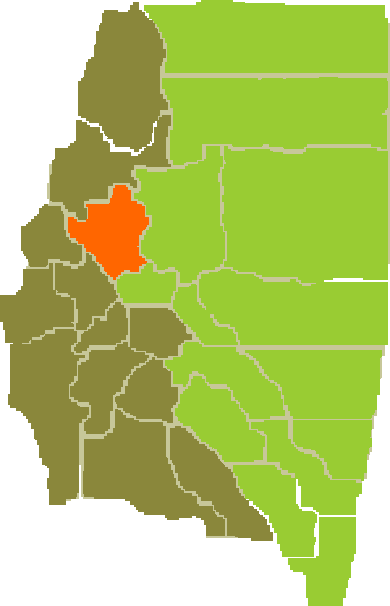 Copo
ZONIFICACIÓN SANITARIA
24
Alberdi
Corredor Este
Figueroa
Moreno
Banda
Robles
Juan Felipe Ibarra
Sarmiento
15 departamentos
Taboada
Avellaneda
Salavina
Belgrano
414.631 habitantes
Aguirre
Mitre
Rivadavia
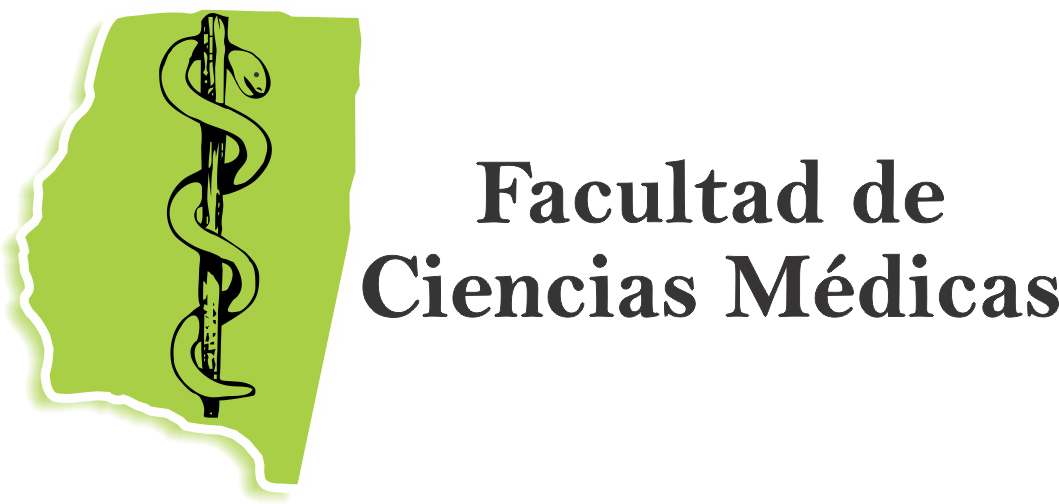 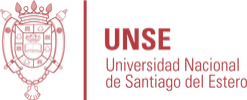 Perspectiva del Modelo de Gestión, Administración y Ordenamiento Territorial
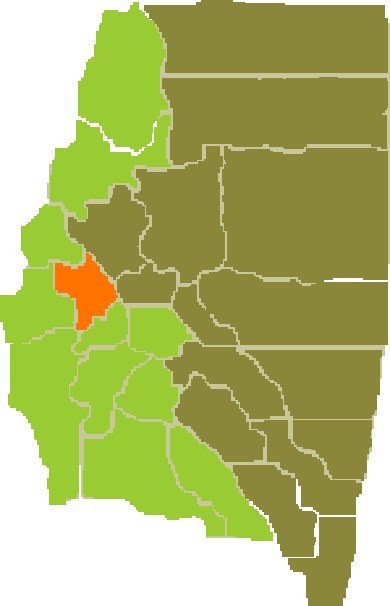 Pellegrini
25
ZONIFICACIÓN SANITARIA
Corredor Oeste
Jimenez
Río  Hondo
Santiago del Estero
12 departamentos
540.660 habitantes
Copo
Guasayan
Silípica
Copo
San Martín
Loreto
Atamisqui
Choya
Ojo de Agua
Quebrachos
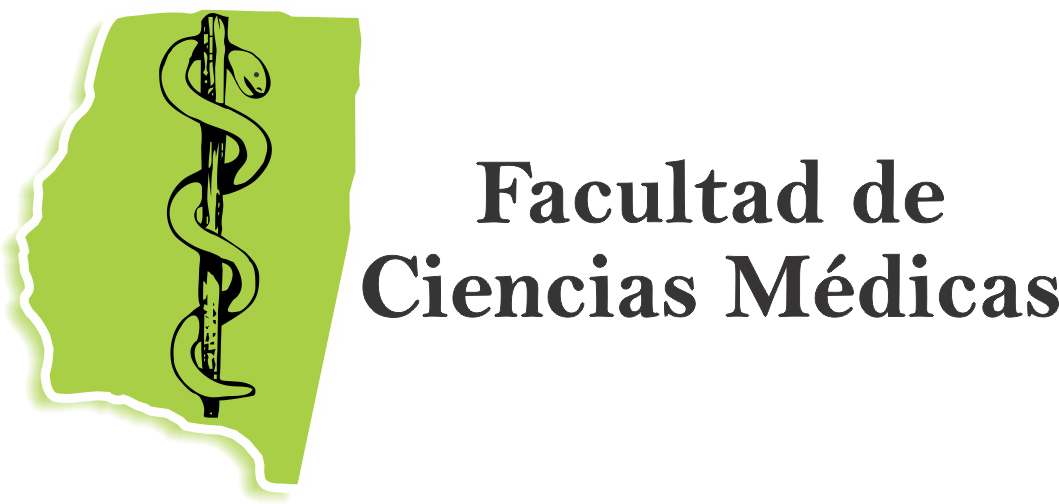 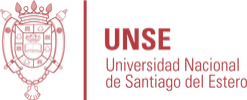 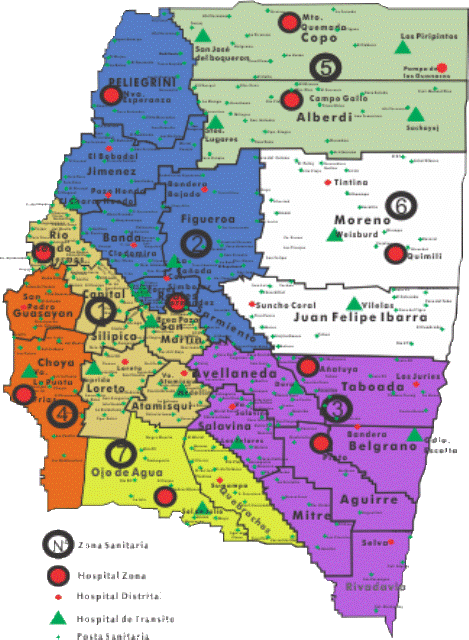 ZONIFICACIÓN SANITARIA
26
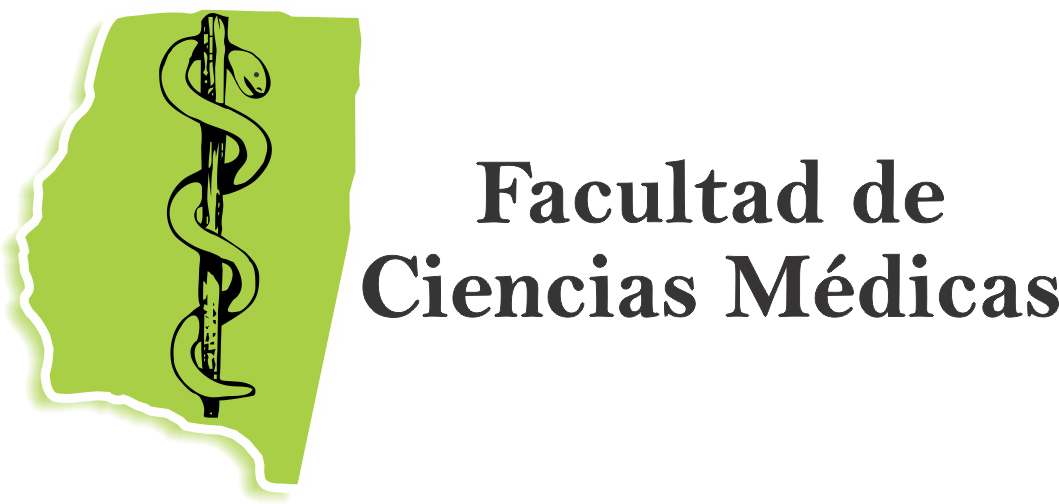 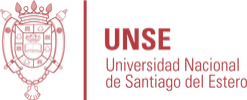 Establecimientos de Salud con Internación General
Establecimientos de Salud sin internación para Dx y Tratamiento
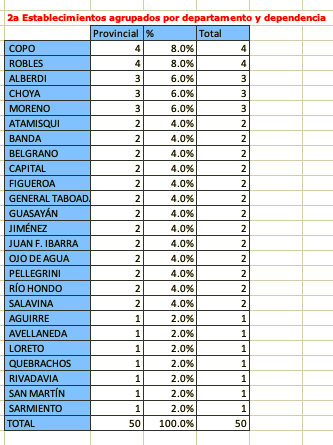 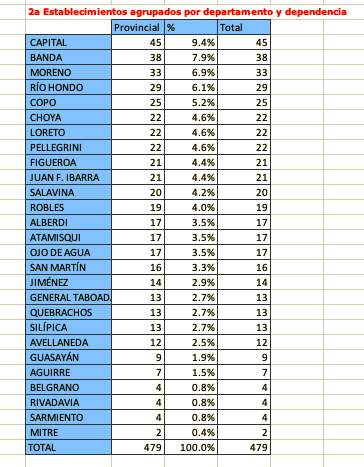 22
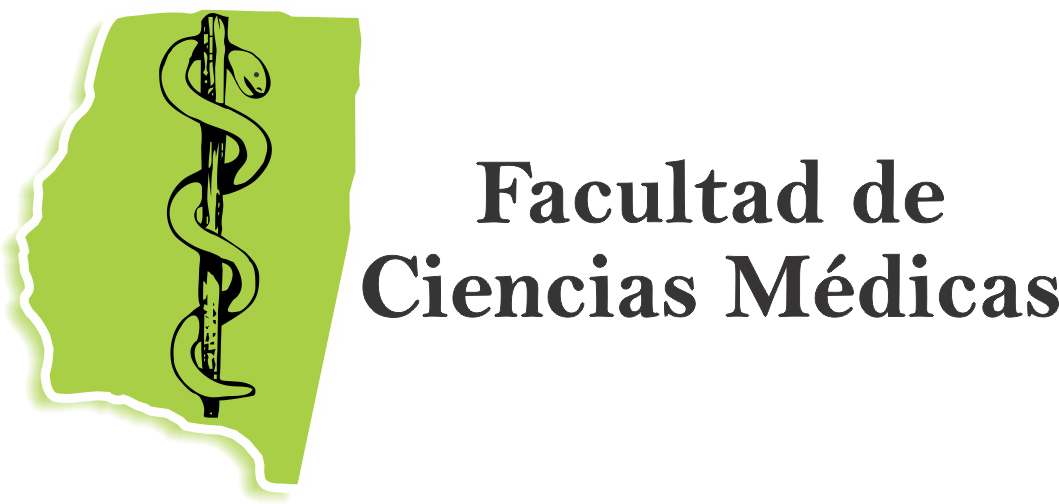 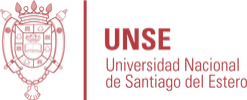 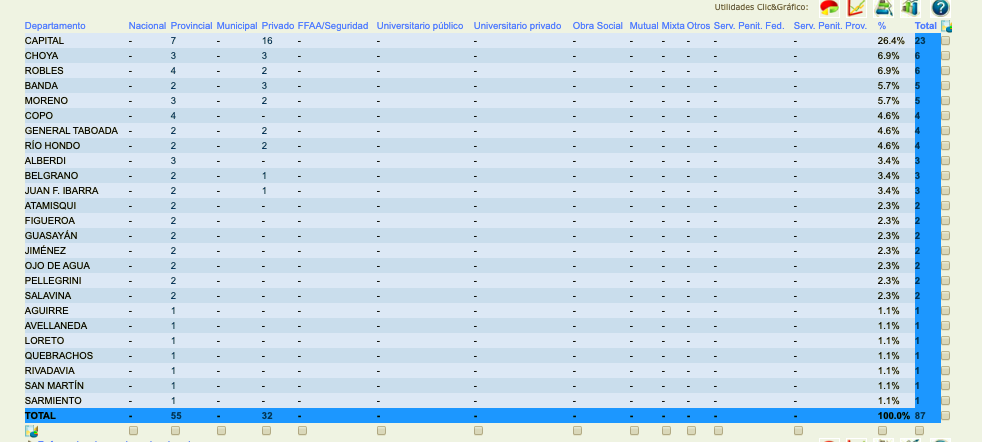 22
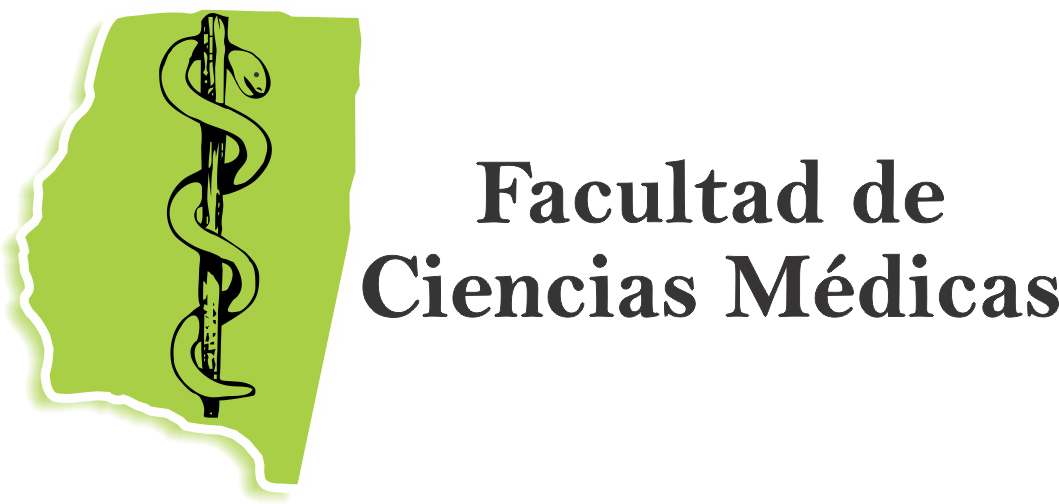 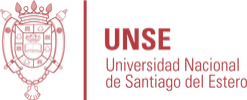 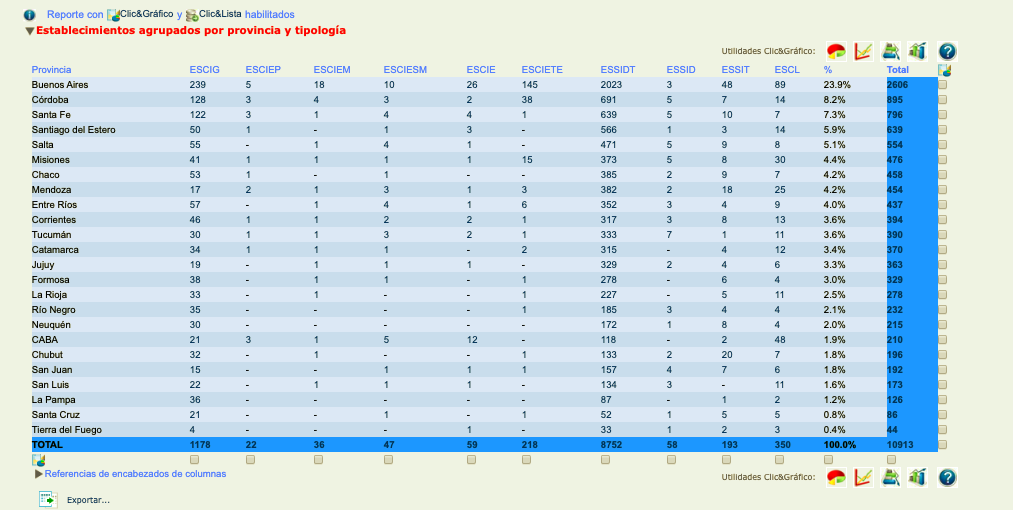 22
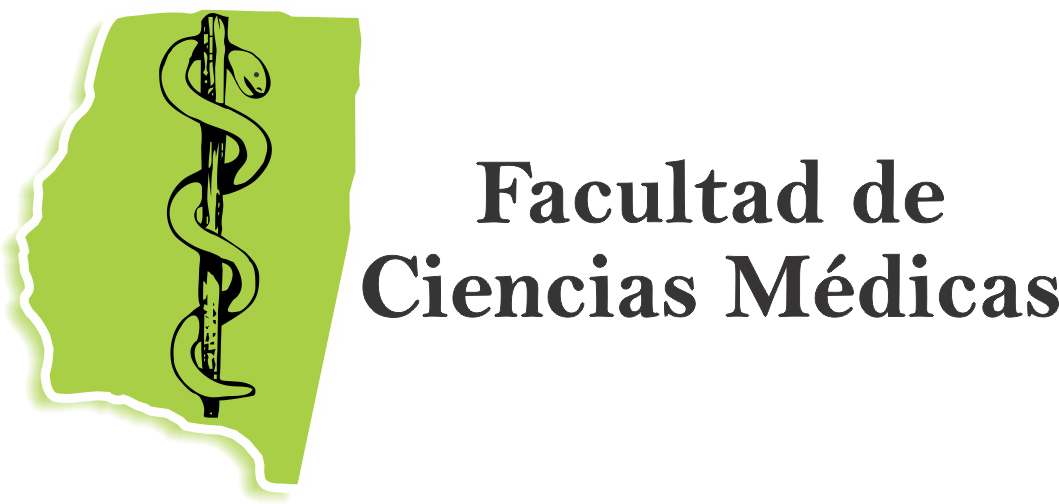 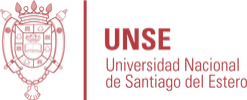 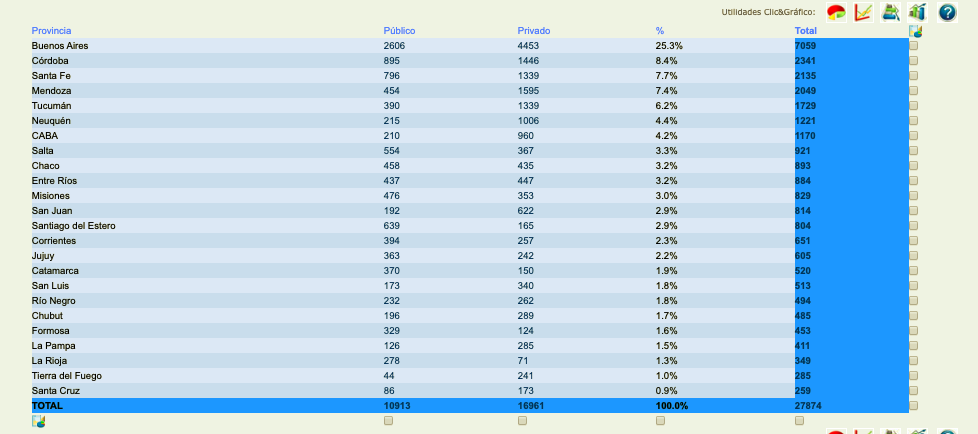 FINANCIAMIENTO
Presentación Presupuesto
EL DINERO NO ES TODO…. PERO COMO AYUDA
PRESUPUESTO
27
SERIE TEMPORAL PRESUPUESTARIA SDE
PRESUPUESTO 2019
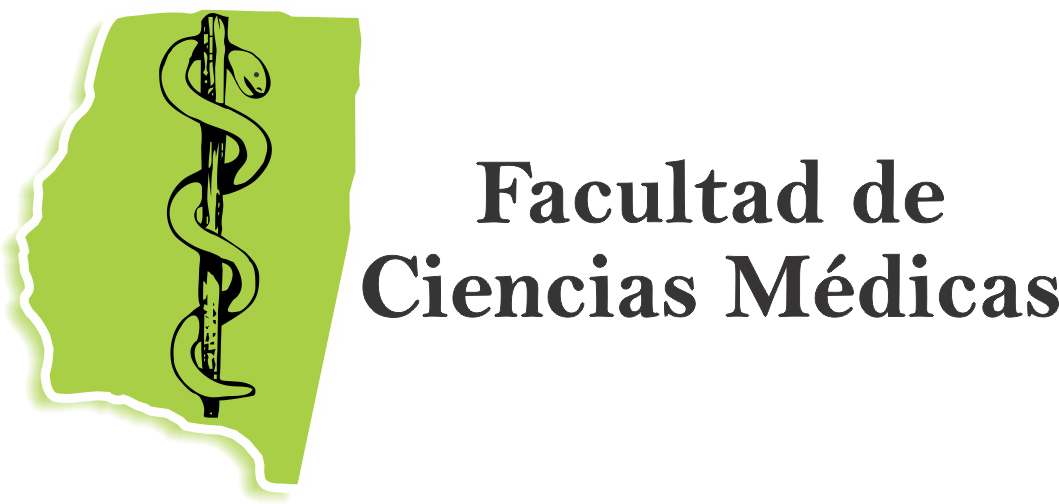 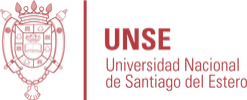 RETROSPECTIVO
NO EXCEDE LA GESTIÓN DE GOBIERNO
CENTRALIZADO
ANUAL
LA CUESTIÓN DEL PRODUCTO SANITARIO
28
Separación de las funciones de financiación, compra y contratación, y producción de servicios sanitarios
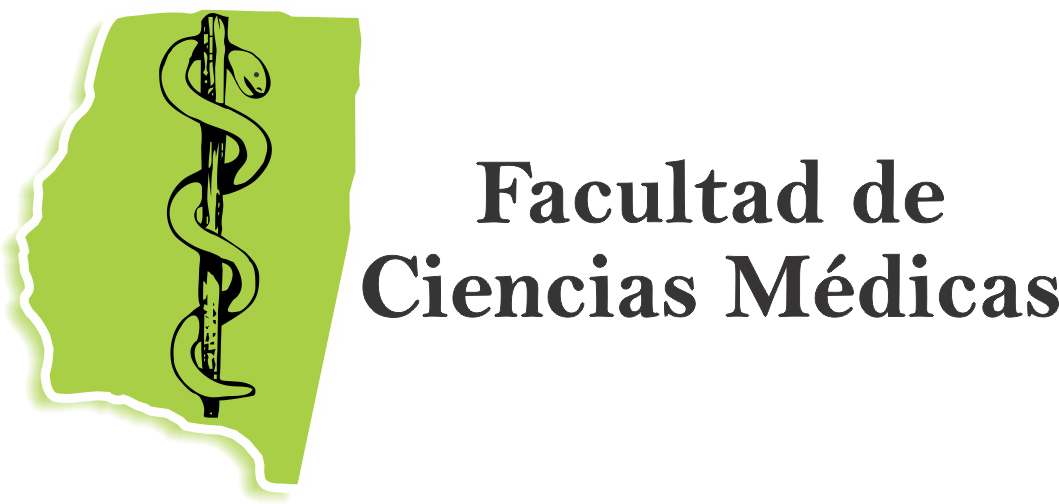 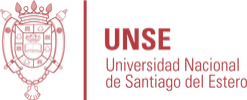 DIRECCIIÓN
29
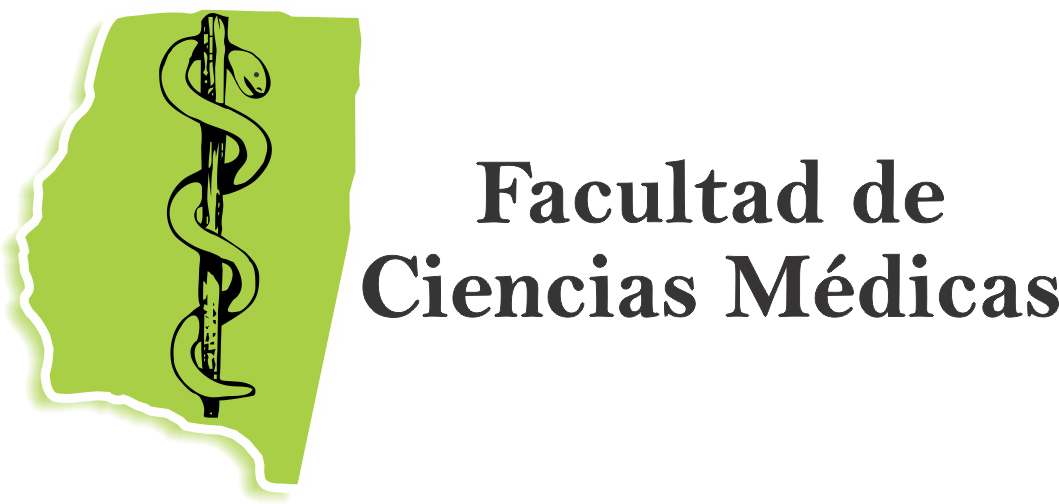 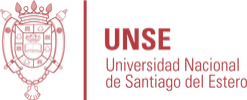 ALGUNAS LEYES …
LEY SALARIAL
LEY DE MINISTERIOS
Ley de Trámite Administrativo
LEY DE CONTABILIDAD
CONSTITUCIÓN PROVINCIAL
Ley de Proceso Administrativo
Estatuto del Empleado Público
26
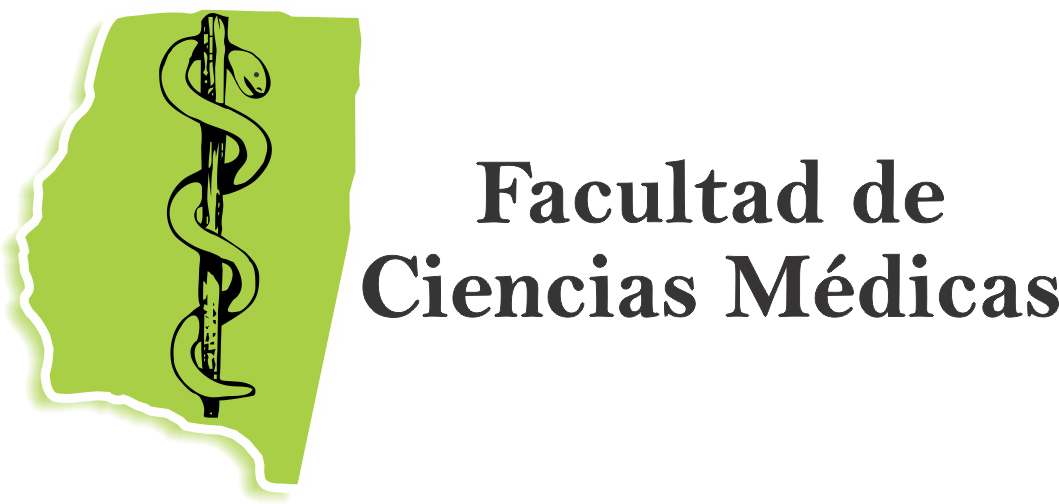 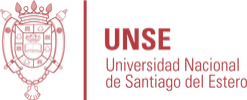